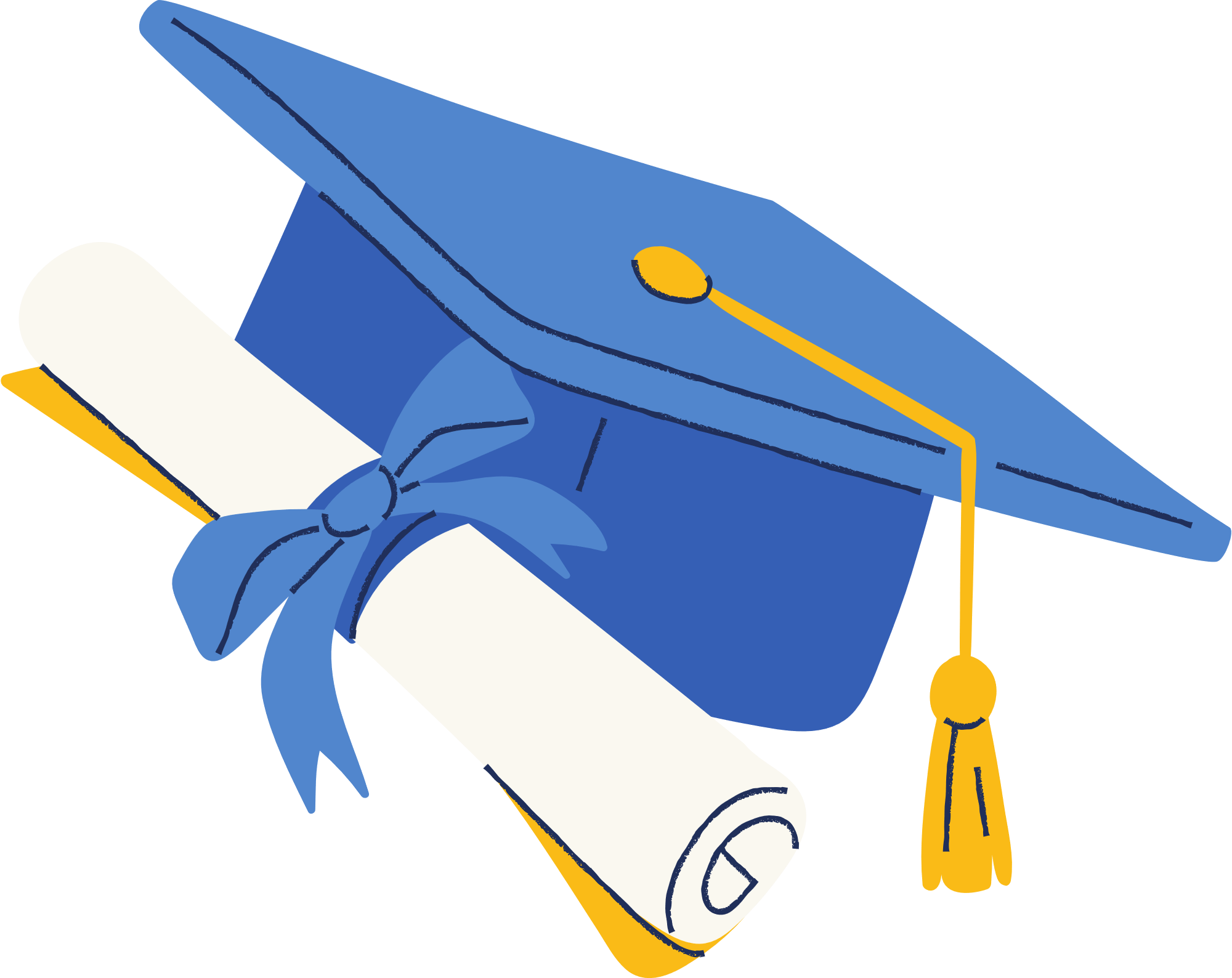 Education logic model
Activities
Output
Outcomes
Impact
Inputs
Develop a structured tutoring curriculum aligned with the school's math curriculum
Improved math skills, understanding, and confidence among participating students
Higher graduation rates and better post-secondary education prospects for students
Funding from government sources, private grants, and donations
Number of students enrolled in the tutoring program
Provide one-on-one and small group tutoring sessions
Qualified math tutors and educators
Number of tutoring sessions held
Strengthened relationships between tutors, students, parents, and teachers
Enhanced overall academic achievement among participating students
Collaboration with the school and teachers
Collaborate with teachers to identify students' needs and track progress
Amount of educational materials and resources provided
A sustained culture of academic support within the school and community
Improved academic performance in math, homework completion, and class participation among participating students
Facilitate hands-on learning activities to reinforce math concepts
Number of parents involved and participating in the program
Educational materials and resources
Increased student motivation and engagement in math-related activities
Space for the after-school tutoring program
Encourage parent engagement and provide resources for at-home support
Level of collaboration and communication with teachers
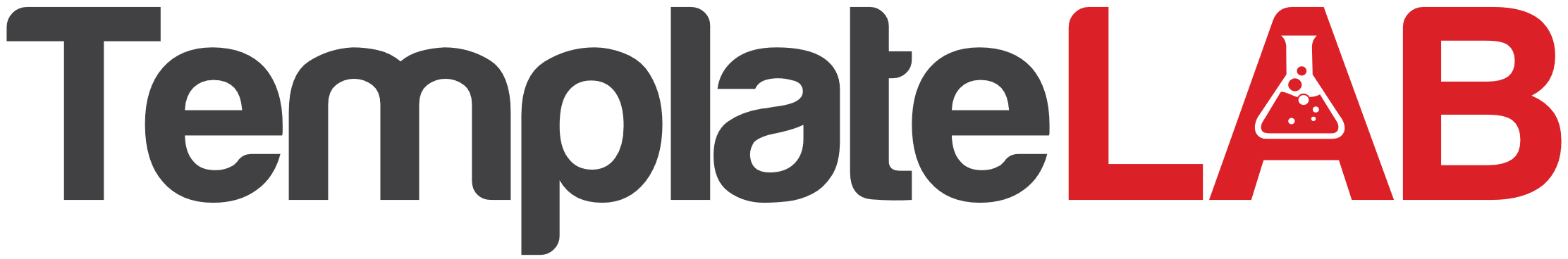